Perkins Update
August 10, 2021
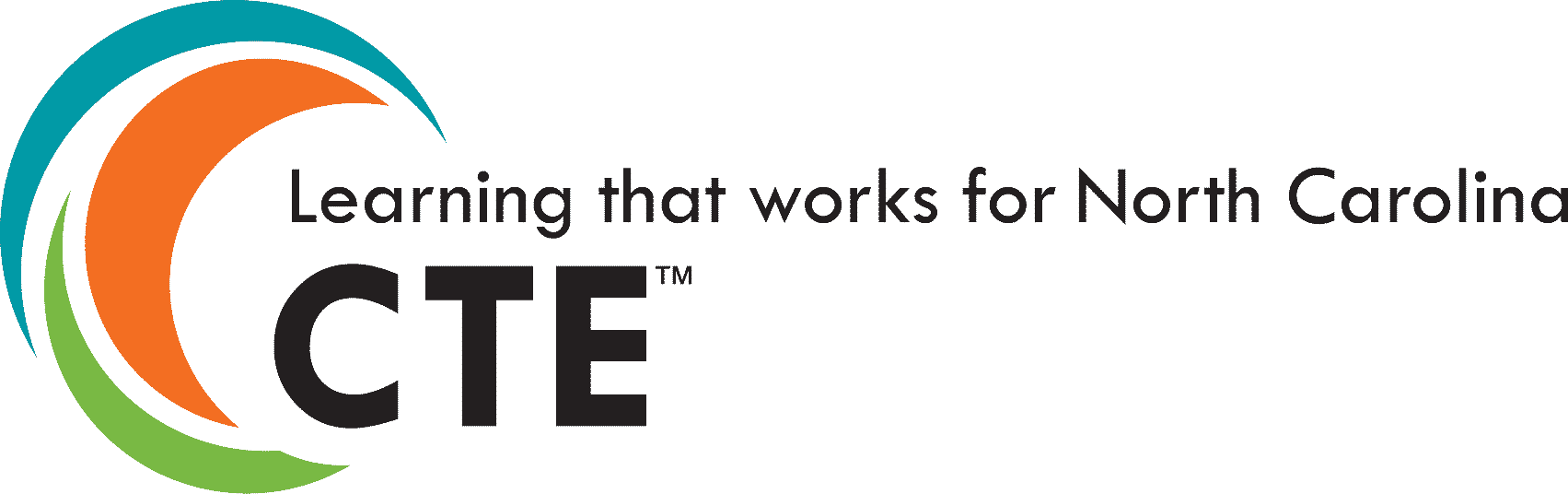 Team Perkins
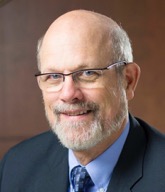 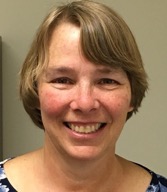 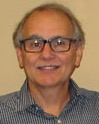 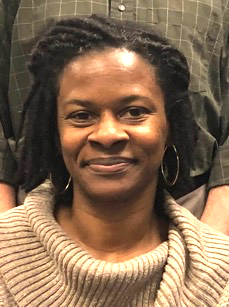 Bob Witchger
Patti Coultas
Tony Reggi
Darice McDougald
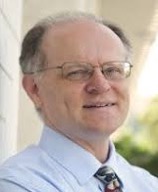 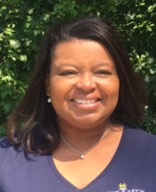 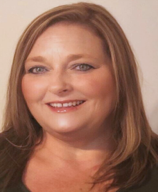 Michelle Lair
Mary Olvera
Chris Droessler
[Speaker Notes: Dr. Bob Witchger 
919-807-7126
WitchgerB@nccommunitycolleges.edu

Dr. Tony R. Reggi
919-807-7131
ReggiA@nccommunitycolleges.edu

Patti Coultas
919-807-7130
CoultasP@nccommunitycolleges.edu

Dr. Mary Olvera
919-807-7120
OlveraM@nccommunitycolleges.edu

Michelle Lair
919-807-72227
LairM@nccommunitycolleges.edu

Chris Droessler 
919-807-7068
DroesslerC@nccommunitycolleges.edu

Darice McDougald
919-807-7219
McDougaldD@nccommunitycolleges.edu]
Purpose of Perkins
Develop more fully the academic knowledge and technical and employability skills of secondary education students and postsecondary education students who elect to enroll in CTE programs and programs of study
[Speaker Notes: The Strengthening Career and Technical Education for the 21st Century Act reauthorized and updated the Carl D. Perkins Career and Technical Education Act of 2006 to become the current Carl D. Perkins Career and Technical Education Act of 2006 as amended by the Strengthening Career and Technical Education for the 21st Century Act (Perkins V)


This updated act stresses:
-  Academic, Technical, and Employability Skills 
- Funding Secondary and Postsecondary CTE 
- Focusing on  Students who elect to enroll in CTE Programs of Study]
Promising Practice Video 2021
Wilson Community College
Inclusive teaching using the Inclusive Teaching Practices Toolkit

https://www.ncperkins.org/video/video.php?v=Wilson-2021&y=2021

See all the videos:
https://www.ncperkins.org/video/
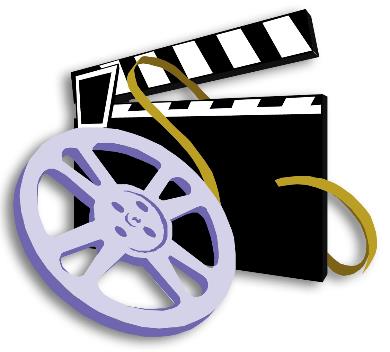 [Speaker Notes: August 2021
Wilson
Wilkes

September 2021
Wayne
Vance-Granville

October 2021
Stanly
Southeastern

November 2021
South Piedmont
Rowan-Cabarrus

Rockingham
Robeson
Pitt-Martin
Pamlico
Nash
Mayland
Lenoir
Johnston
James_Sprunt
Halifax
Gaston
Forsyth
Fayetteville
Edgecombe
Durham
Davidson
Craven
Coastal_Carolina
Central_Piedmont
Carteret
Cape_Fear
Caldwell
Brunswick
Blue_Ridge
Beaufort
AB_Tech]
Perkins Update Agenda
Use of Perkins funds for funding positions at colleges
Automotive faculty Professional Development
Serving Special Populations
CTE Programs of Study  
HEERF - Higher Education Emergency Relief Fund
New Staff - Director of Online Learning
Mid-Year Reviews
EDGAR Updates
2 CFR PART 200.403 (f)
2 CFR PART 200.406 (b)
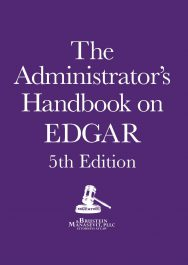 [Speaker Notes: Buy the EDGAR Book
https://www.bruman.com/publications/]
Use of Perkins funds for funding positions at colleges
Perkins Basic Grant Funding for Local Colleges to enhance CTE Programs of Study
Split Time and Effort funding for positions will end June 30, 2022 
Questions? - Consult with Regional Perkins Consultant
Automotive Faculty Professional Development  - in Planning Stages
Please inform your Automotive faculty
We will be meeting in person or virtually in the fall  
Topics to include:
Faculty report out on teaching and strategies used/developed during the pandemic  
Enhancing Secondary and Postsecondary Pathways
ASE Accreditation  
State-wide association for Automotive Faculty  
Perkins Basic Grant funds can be used for this travel
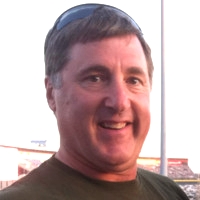 Frank Scuiletti
Program Coordinator: Construction, Engineering, Industrial, Transportation, Criminal Justice, 
Fire Protection, & Work-Based Learning
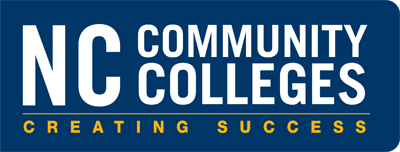 [Speaker Notes: Frank Scuiletti
scuilettif@nccommunitycolleges.edu]
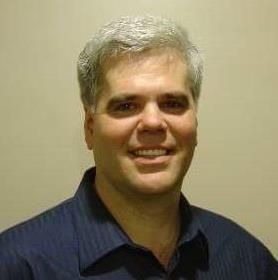 Jim Pressly
Trade, Technology, Engineering, and Industrial Education Consultant:  Automotive Service, Collision Repair, Welding, and Metal Manufacturing.
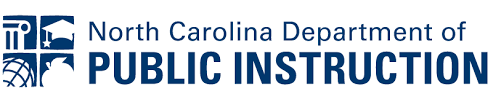 [Speaker Notes: 919-807-3887
james.pressly@dpi.nc.gov]
Serving Special Populations
System Office Goal of: Diversity, Equity and Inclusion in our work  
Postsecondary Special Population individuals are defined as an individual who is enrolled in a CTE curriculum program  at a community college  
Special Populations:
What’s happening at your college or community?  
Is there an interest in developing a special strategy at your college?
Do you currently have programs or strategies in this area?  
Toward the development of CTE Strategy POS for Special Pops. 
Survey of college activities serving Special Populations will be developed.
CTE Programs of Study /Pathways
REMINDER:  
December 18, 2021 
9-14 CTE Pathways Due in Moodle
Elements of a 9-14 CTE Career Pathway
Aligned to labor market needs, which includes engaged employers  
Secondary and postsecondary program of study linkage 
Career advising - to develop an individual plan 
Education and work-based learning offered concurrently with WIOA
Pathway designed to meet individual needs  
Individual earns a postsecondary credential 
Individuals enter and advance in a career

Perkins Sec 3(8) which references WIOA (29 U.S.C. 3102) Sec 3(7)
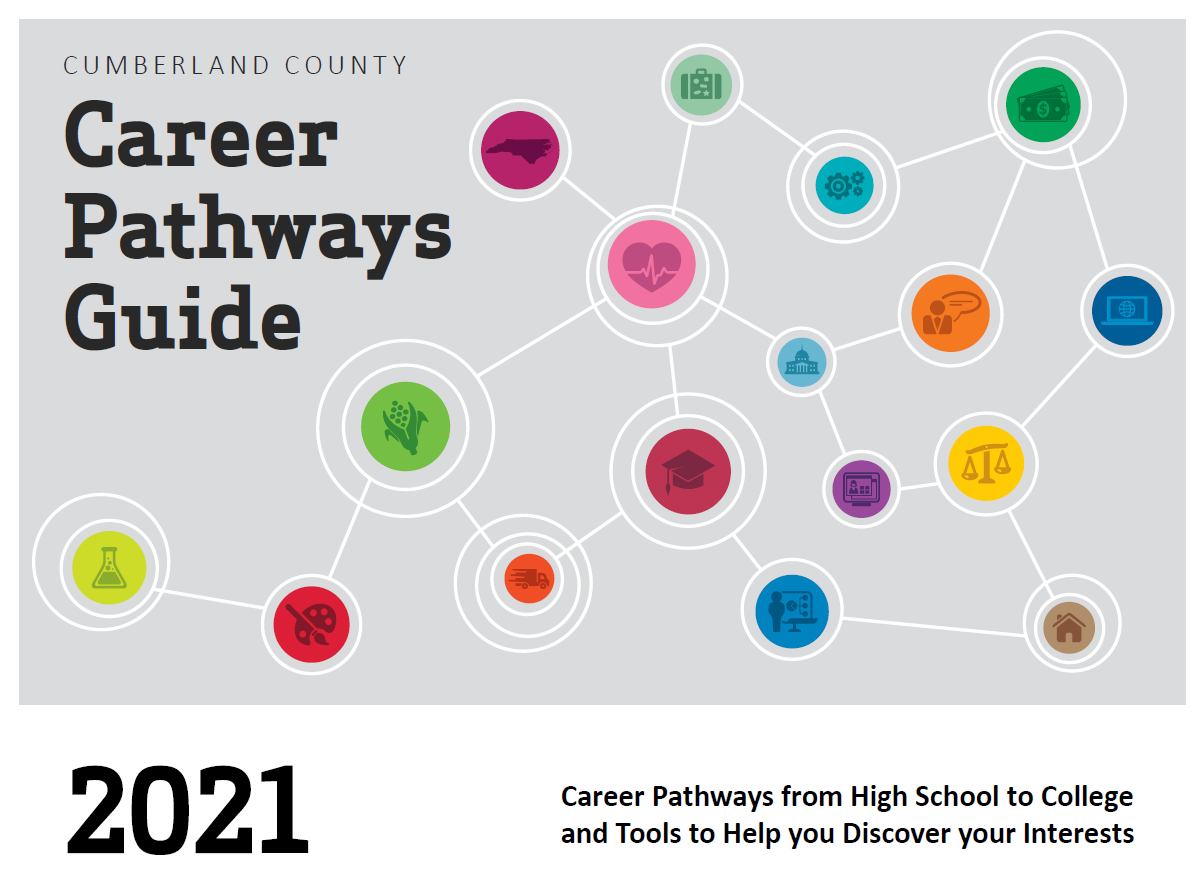 [Speaker Notes: https://www.ccs.k12.nc.us/cms/lib/NC50000603/Centricity/Domain/1617/Cumberland%20County%20Career%20Pathways%20Guide_2021_Final.pdf]
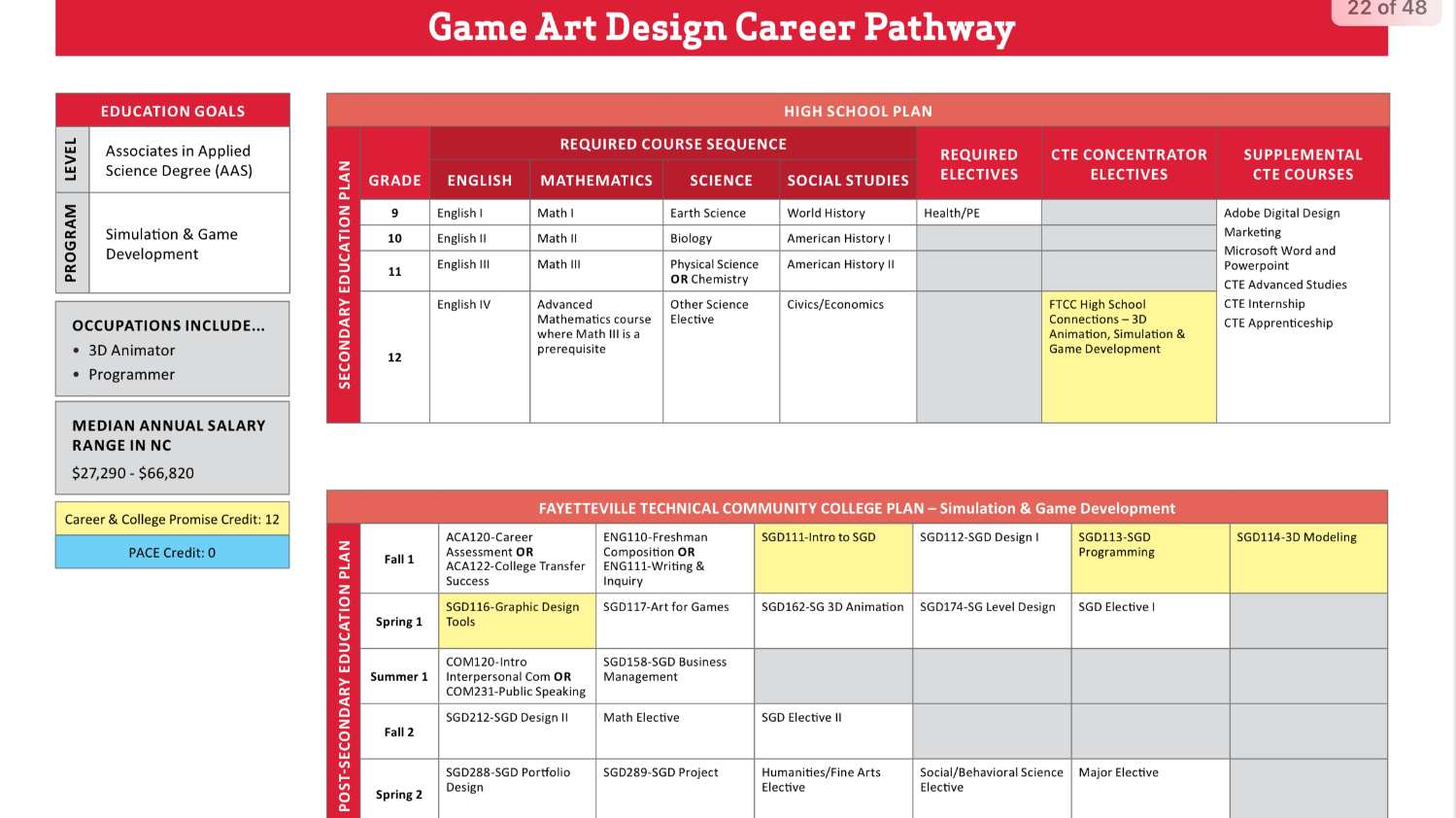 [Speaker Notes: https://www.ccs.k12.nc.us/cms/lib/NC50000603/Centricity/Domain/1617/Cumberland%20County%20Career%20Pathways%20Guide_2021_Final.pdf]
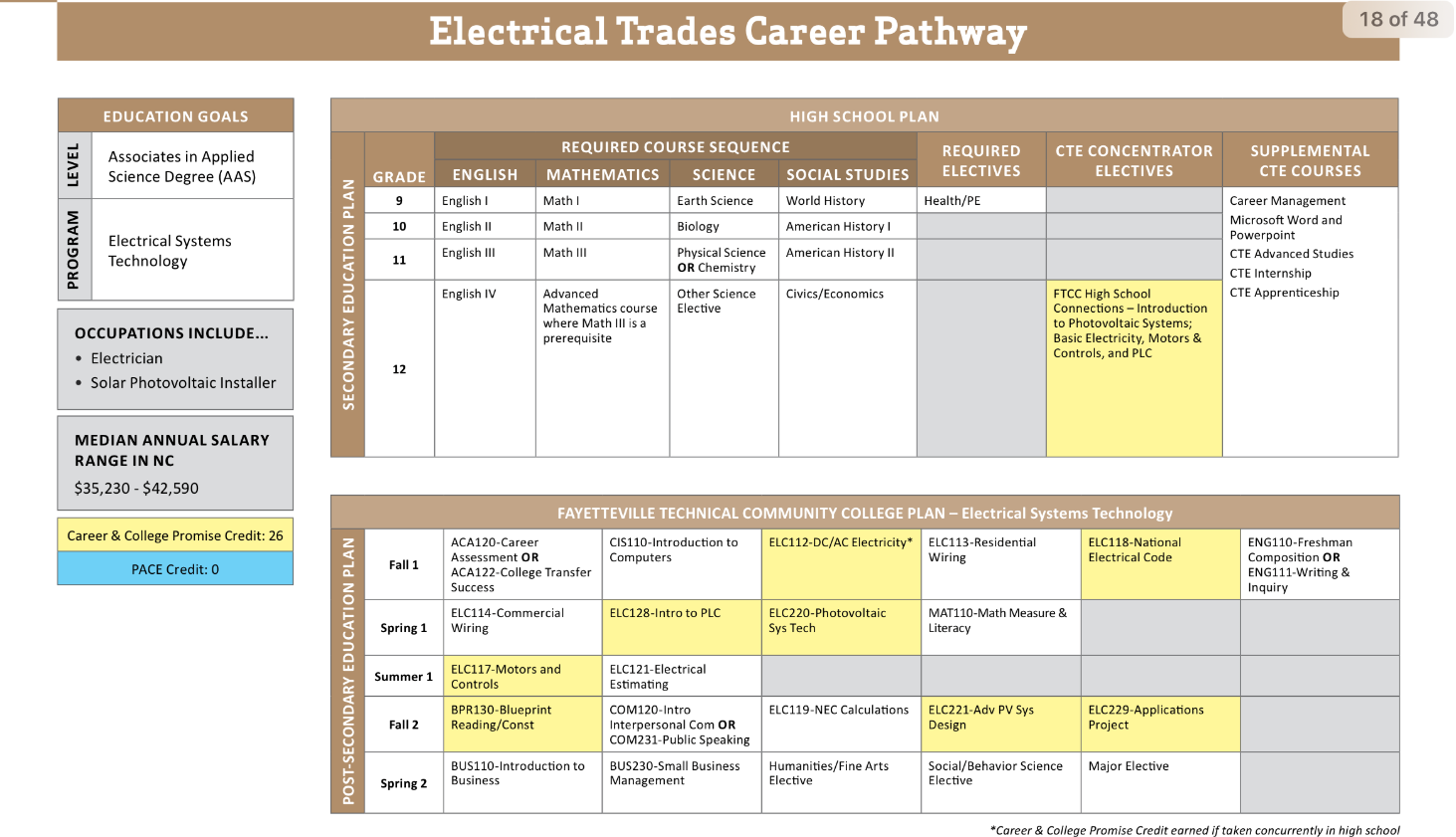 [Speaker Notes: https://www.ccs.k12.nc.us/cms/lib/NC50000603/Centricity/Domain/1617/Cumberland%20County%20Career%20Pathways%20Guide_2021_Final.pdf]
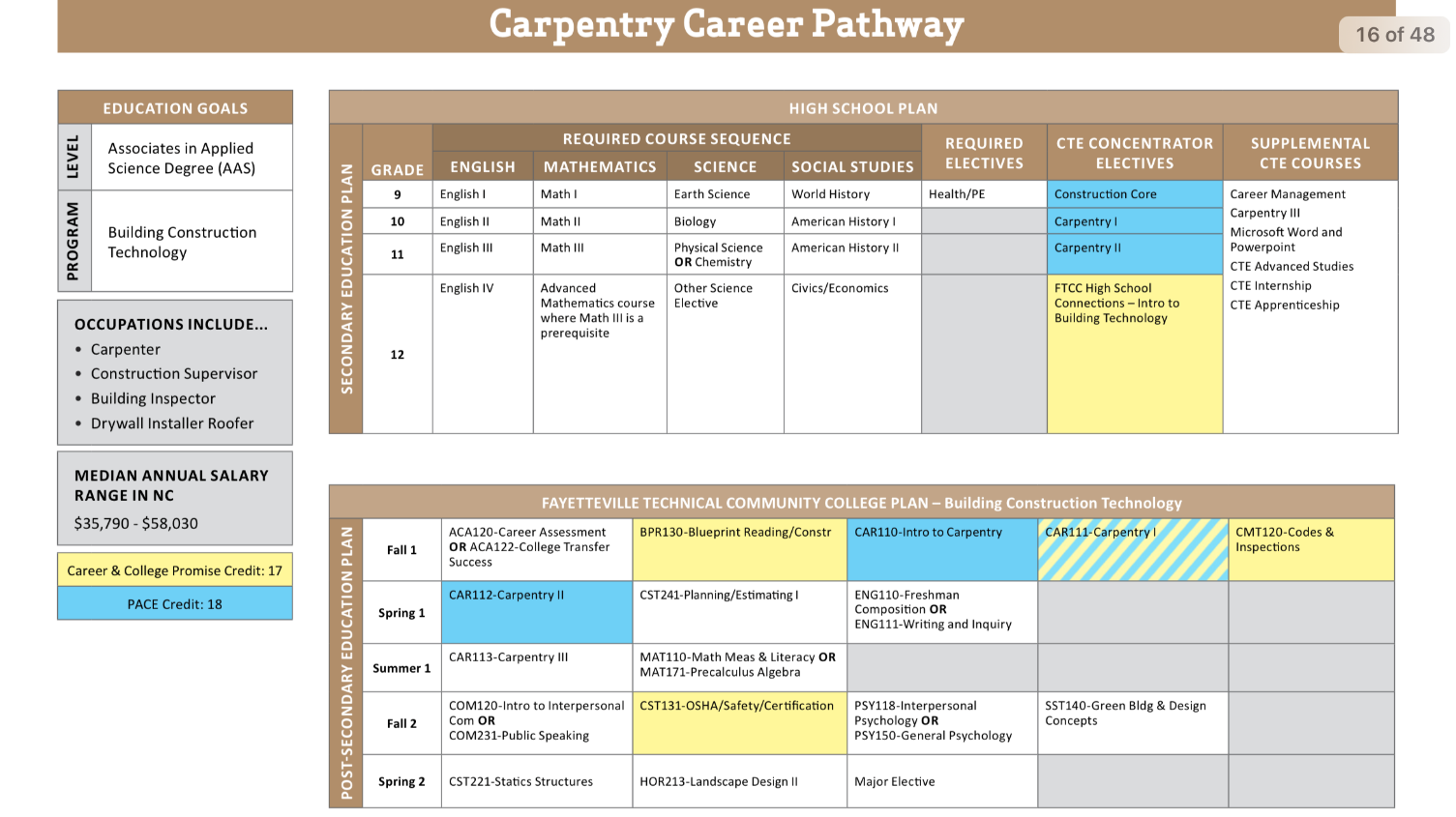 [Speaker Notes: https://www.ccs.k12.nc.us/cms/lib/NC50000603/Centricity/Domain/1617/Cumberland%20County%20Career%20Pathways%20Guide_2021_Final.pdf]
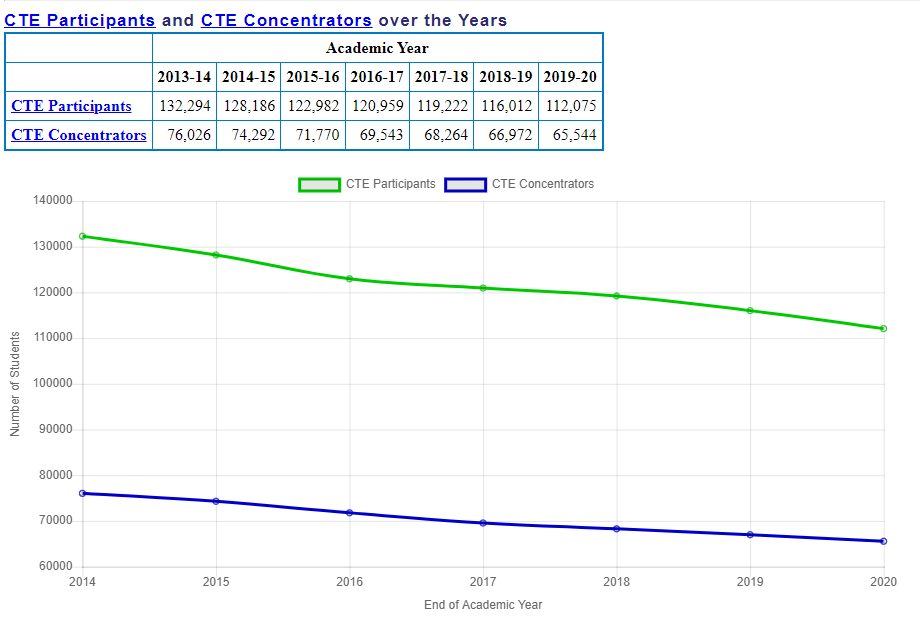 [Speaker Notes: https://www.ncperkins.org/data/index.php

A CTE Participant (2020-2025) - is an individual who completes not less than one credit-level course in a CTE program or program of study.

A CTE Concentrator (2020-2025) - is a CTE Participant who has earned at least 12 CTE credits within a CTE program or program of study.]
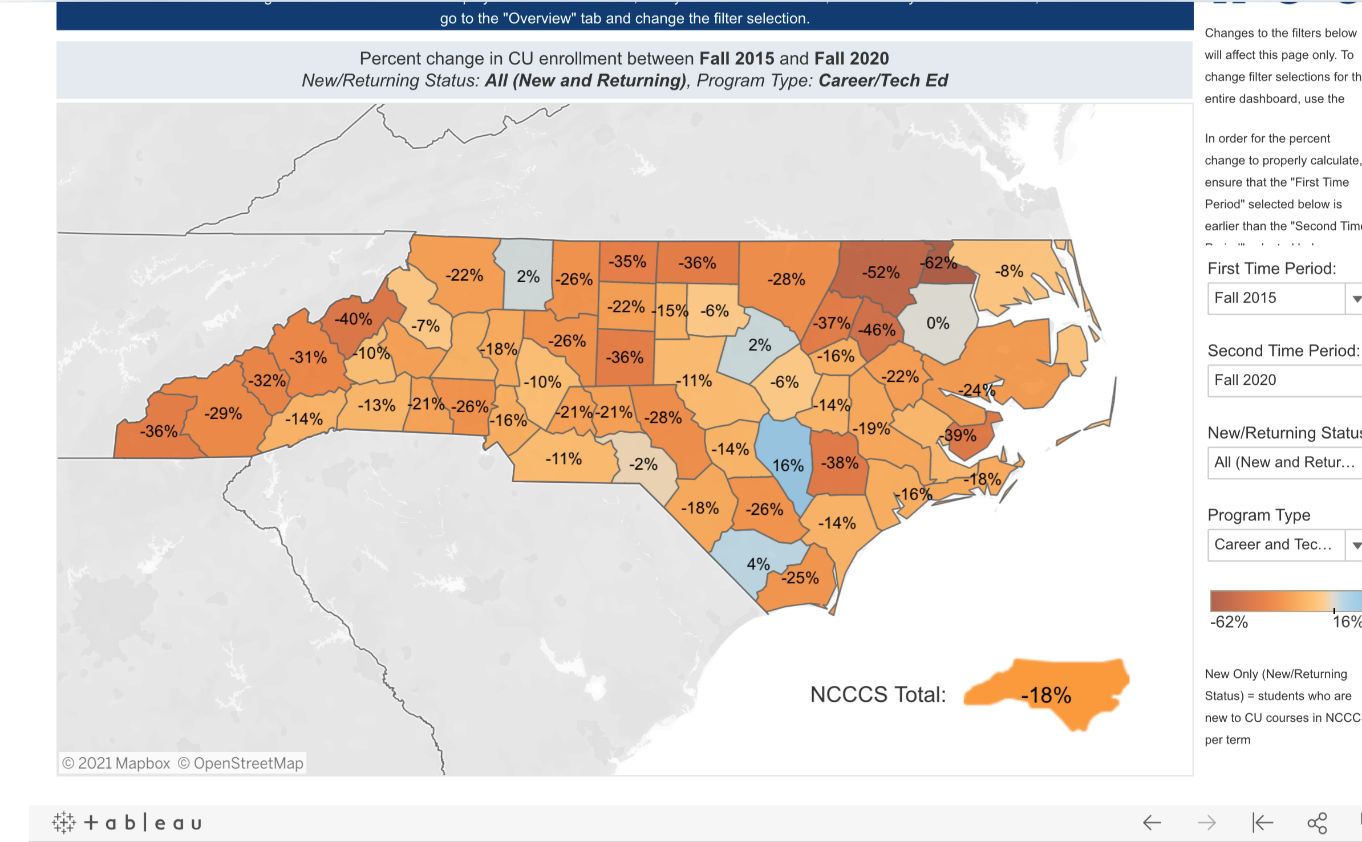 [Speaker Notes: https://www.nccommunitycolleges.edu/analytics/dashboards]
Pathway to Employment (PTE)
Consider using this program to recruit NC Works Students for Apprenticeship
Higher Education Emergency Relief Fund (HEERF)
US Department of Education program
COVID-19 Emergency Grants for Postsecondary Education
HEERF - Higher Education Emergency Relief Fund
https://www2.ed.gov/programs/heerf/index.html

How are colleges spending these funds?
[Speaker Notes: https://www2.ed.gov/programs/heerf/index.html]
New Staff
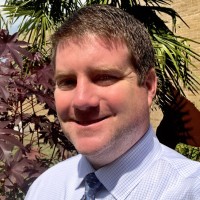 Dr. Lane Freeman
Director of Online Learning atNorth Carolina Community College System
Mid Year Review - Reminder
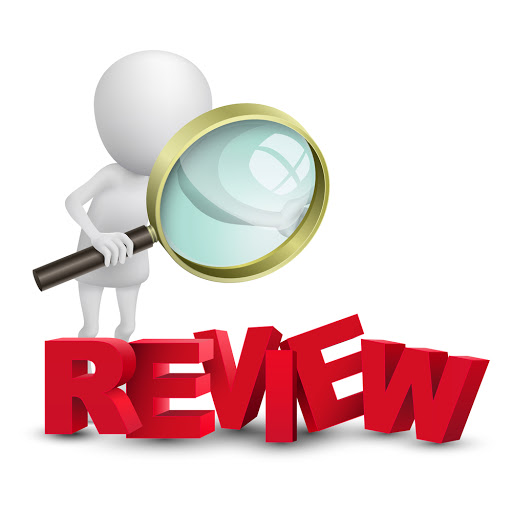 Power Point – 
Update on Activities
Spending
Time Certifications
Semi-Annual Time Certification
EDU Course Development
Objective: To develop content for 5 courses in proposed Residency Certificate included in the application for the NCCCS to become an Educator Preparation Program (EPP).  The Residency Certificate will be a stand-alone workforce credential that will allow participants to apply for teaching licensure in NC. 
 
Deliverables: 
Syllabus (8-week & 16-week versions)
Lecture Notes/Content
Course Assignments (Major assignments, weekly assignment, discussions)
Assessments
Suggested text list (Open resource and/or textbooks)
Existing Courses
EDU 187 Teaching and Learning for All
EDU 257 Instructional Strategies/Math
EDU 279 Literacy Development and Instruction
New Courses
EDU 272 Technology, Data, and Assessment
EDU 283 Residency to Teacher Licensure
Faculty Resources
2 faculty per course from different colleges
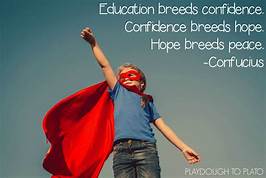 Promising Practice Video 2021
Wilkes Community College
New equipment for hydraulic hose safety, construction, and proper assembly
https://www.ncperkins.org/video/video.php?v=Wilkes-2021&y=2021

See all the videos:
https://www.ncperkins.org/video/
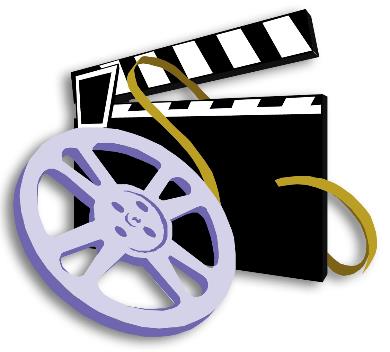 [Speaker Notes: August 2021
Wilson
Wilkes

September 2021
Wayne
Vance-Granville

October 2021
Stanly
Southeastern


South Piedmont
Rowan-Cabarrus
Rockingham
Robeson
Pitt-Martin
Pamlico
Nash
Mayland
Lenoir
Johnston
James_Sprunt
Halifax
Gaston
Forsyth
Fayetteville
Edgecombe
Durham
Davidson
Craven
Coastal_Carolina
Central_Piedmont
Carteret
Cape_Fear
Caldwell
Brunswick
Blue_Ridge
Beaufort
AB_Tech]
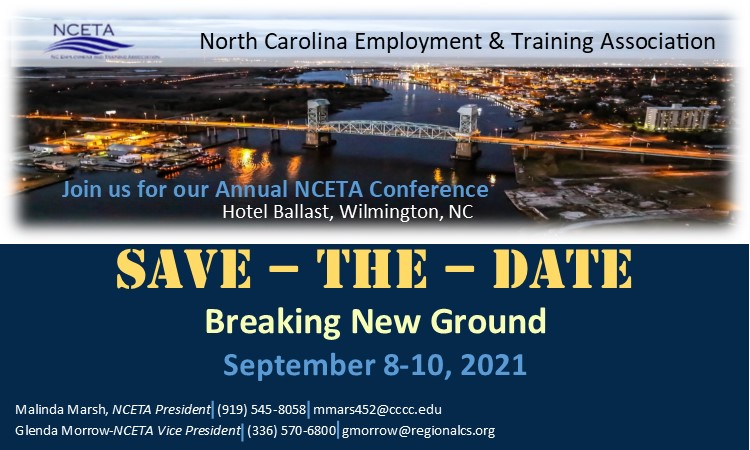 NCETA Conference
NC Employment and Training Association (NCETA)
Breaking New Ground Conference
September 8-10, 2021
Wilmington NC @ Hotel Ballast

https://www.ncperkins.org/nceta/
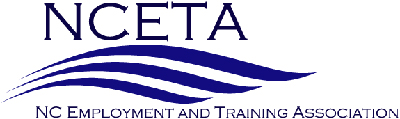 [Speaker Notes: https://www.ncperkins.org/nceta/]
Leadership Projects
Continuing Projects
Proposed
Cyber Security
Apple Swift
Success Coach training with Student Services
BLET Curriculum Development
EDU Curriculum review and update
Distance Learning meetings
Career Clusters Guide
Addressing gaps in Equity and other statewide CLNA identified gaps
Marketing CTE
CORD
SkillsUSA-NC
Other Ideas?
MOA
MOA = Ensuring accessible education programs for all

Monitoring this fall at Rockingham Community College
Follow-up with 15 colleges who were recently monitored
Talent Response Meetings
August 12 at 10:00 a.m.  Gaston (Gaston College)
August 13 at 1:30 p.m. Lumber River (Robeson, Bladen, Richmond, Sandhills)
August 16 at 10:00 a.m. North Eastern (Roanoke-Chowan, COA, Beaufort)
August 23 at 10 a.m. Region C (Isothermal, Cleveland, McDowell)
August 25 at 10:00 a.m. Regional Partnership (Durham, Randolph, Montgomery, Sandhills, Alamance)
Sept 13 at 10 am Triangle South (Central Carolina, Sampson)
Sept 14 at 1:30 Eastern (Craven, James Sprunt, Pamlico, Coastal, Lenoir, Wayne, Carteret)
Sept 20 at 10 am Mountain Area (AB Tech, Blue Ridge)
Sept 21 at 1:30 Piedmont Triad (Forsyth, Surry, Davidson-Davie, Rockingham, Piedmont)
Sept 22 at 10 am River East (Beaufort, Pitt, Martin)
Sept 23 at 9:30 am Centralina (SPCC, RCCC, Stanly, Mitchell, Gaston)
Sept 24 at 10 am - Capital Area (Wake, Johnston)
[Speaker Notes: Contact Alex Doles <dolesa@nccommunitycolleges.edu> for a Zoom link for each meeting.

12 -   10 am - 11:30 - Gaston (Gaston College)
13 -    1:30 -3pm - Lumber River (Robeson, Bladen, Richmond, Sandhills)
16 -    10 am - 11:30 –  North Eastern (Roanoke-Chowan, COA, Beaufort)
23 -    10 am - 11:30 - Region C (Isothermal, Cleveland, McDowell)
25 -    10 am - 11:30 - Regional Partnership (Durham, Randolph, Montgomery, Sandhills, Alamance)
  
Sept 
13 -    10 am - 11:30 – Triangle South (Central Carolina, Sampson)
14 -     1:30 - 3pm – Eastern (Craven, James Sprunt, Pamlico, Coastal, Lenoir, Wayne, Carteret)
20 -     10 am - 11:30 - Mountain Area (AB Tech, Blue Ridge)
21 -     1:30 - 3pm - Piedmont Triad (Forsyth, Surry, Davidson-Davie, Rockingham, Piedmont)
22 -     10 am - 11:30 - River East (Beaufort, Pitt, Martin)
23 -     9:30 - 11am - Centralina (SPCC, RCCC, Stanly, Mitchell, Gaston)
24 -     10 am - 11:30 - Capital Area (Wake, Johnston)]
Raising the Awareness of Career Pathways Webinars
August 18, 2021 @ 9am
Come explore careers in Diesel Mechanics

https://register.gotowebinar.com/register/7346222427142833168

See all upcoming and past webinars at https://www.ncperkins.org/presentations/
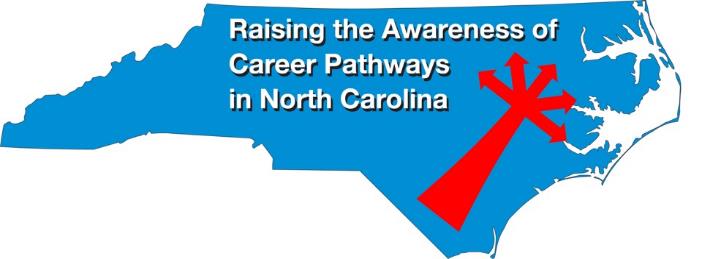 Perkins Updates
2nd Tuesday of the month
9 am
Via GoToWebinar
Find the registration links at NCperkins.org/presentations
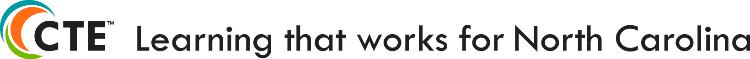 [Speaker Notes: Register now and let the system remind you.]
CTE Training
Training online -  www.ncperkins.org
Perkins Update Webinars - Second Tuesday 
Career Pathways Webinars - Third Wednesday
Additional webinars on popular topics:
CLNA
Programs of Study
Career Pathways 
At your College by request
https://www.ncperkins.org/presentations/
[Speaker Notes: https://www.ncperkins.org/presentations/]
Technical assistance is available
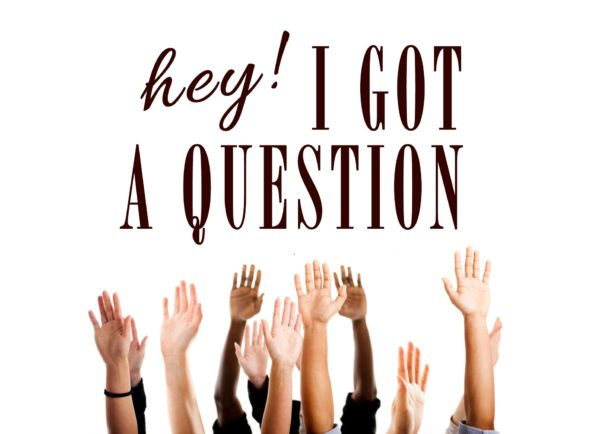 We are here to help! 

Team Perkins is available by phone, email, TEAMS, etc. 

Your CTE Coordinator will be traveling to your college throughout the year.
Perkins/CTE State Staff
Dr. Bob Witchger	Director, Career & Technical Education	WitchgerB@nccommunitycolleges.edu	919-807-7126
Dr. Tony R. Reggi	Coordinator, Career & Technical Education	ReggiA@nccommunitycolleges.edu	919-807-7131
Patti Coultas	Coordinator, Career & Technical Education	CoultasP@nccommunitycolleges.edu	919-807-7130
Dr. Mary Olvera	Coordinator, Career & Technical Education	OlveraM@nccommunitycolleges.edu	919-807-7120
Michelle Lair	Coordinator, CCP and Career & Technical Education	LairM@nccommunitycolleges.edu	919-807-7227
Chris Droessler	Coordinator, Career & Technical Education	DroesslerC@nccommunitycolleges.edu	919-807-7068
Darice McDougald	CTE Administrative Assistant	McDougaldD@nccommunitycolleges.edu	919-807-7219
[Speaker Notes: http://www.ncperkins.org/course/view.php?id=6]